Творча майстерня в 
дошкільному закладі
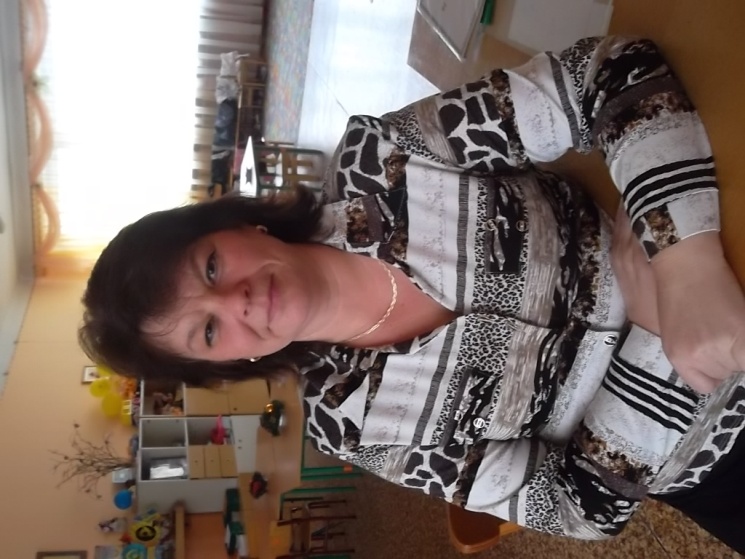 вихователь
ТДНЗ № 16 м.Тернополя
ПотерайкоГалина Зіновіївна
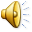 «Творча майстерня в дошкільному закладі»
Мета
Сприяння вихованню творчої особистості, розвивати асоціативно - абстрактне мислення, творчі здібності,у явлення про красу, можливості її збереження та створення власними руками. Ознайомити з нетрадиційними техніками, стимулювати інтерес та бажання займатися творчою діяльністю.
«Творча майстерня в дошкільному закладі»
Завдання
Розвивати у дітей чуття кольору, форми, композиції, художньої фантазії, уявлення про красу, можливості її збереження та створення власними руками;
 Вчити дітей підтримувати індивідуальний стиль гармонізації навколо себе та себе в ньому;
 Виховувати творчу особистість, художній смак, акуратність, послідовність, підтримувати дитячі творчі  знахідки.
«Творча майстерня в дошкільному закладі»
Умови стимулювання творчості
«Творча майстерня в дошкільному закладі»
Вихователь - це
«Творча майстерня в дошкільному закладі»
Підготовча робота до заняття
«Творча майстерня в дошкільному закладі»
Формування творчої компетентності
Авторська творча майстерня
«Творча майстерня в дошкільному закладі»
Робота з педагогами
Творча праця стимулює педагогів на досягнення та розвиток особистих здібностей, а також надає можливість брати на себе певну відповідальність.
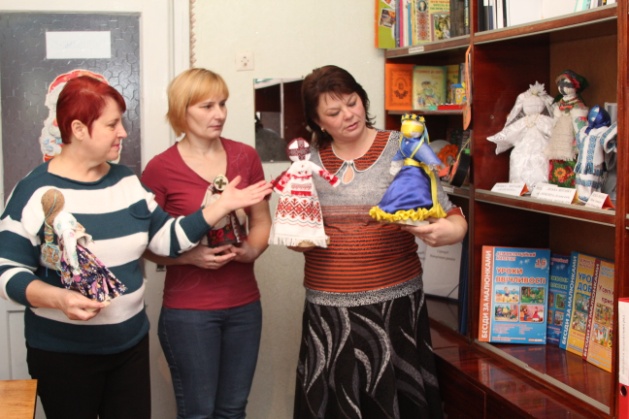 «Творча майстерня в дошкільному закладі»
Робота з педагогами
«Творча майстерня в дошкільному закладі»
Лялька-мотанка
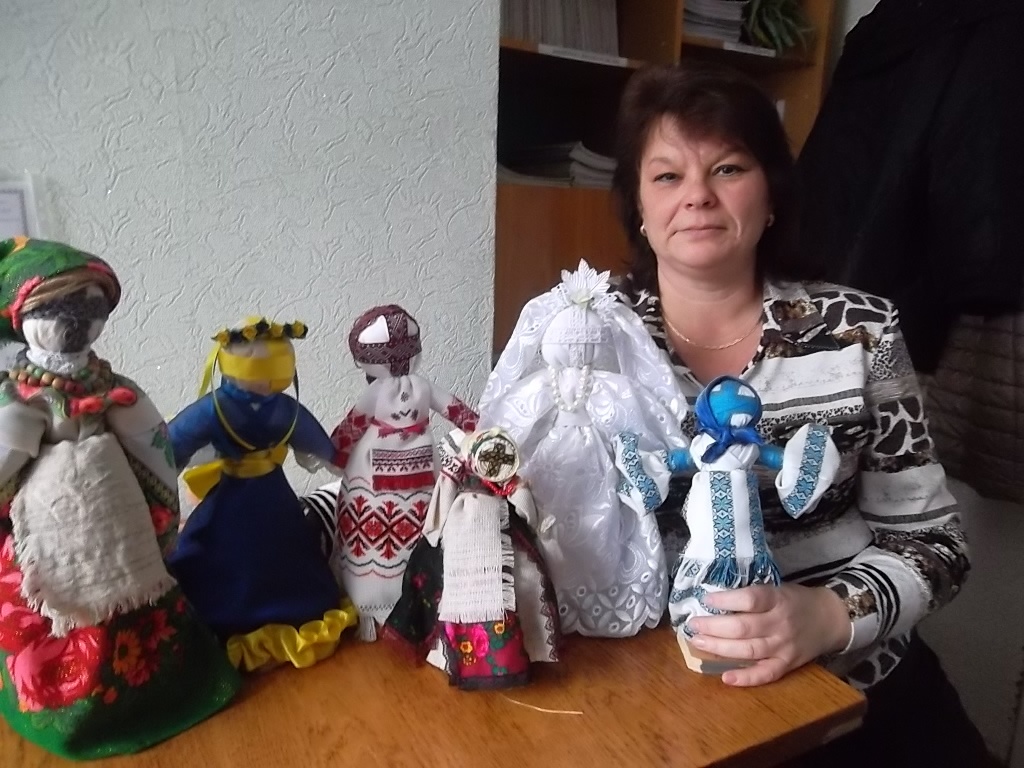 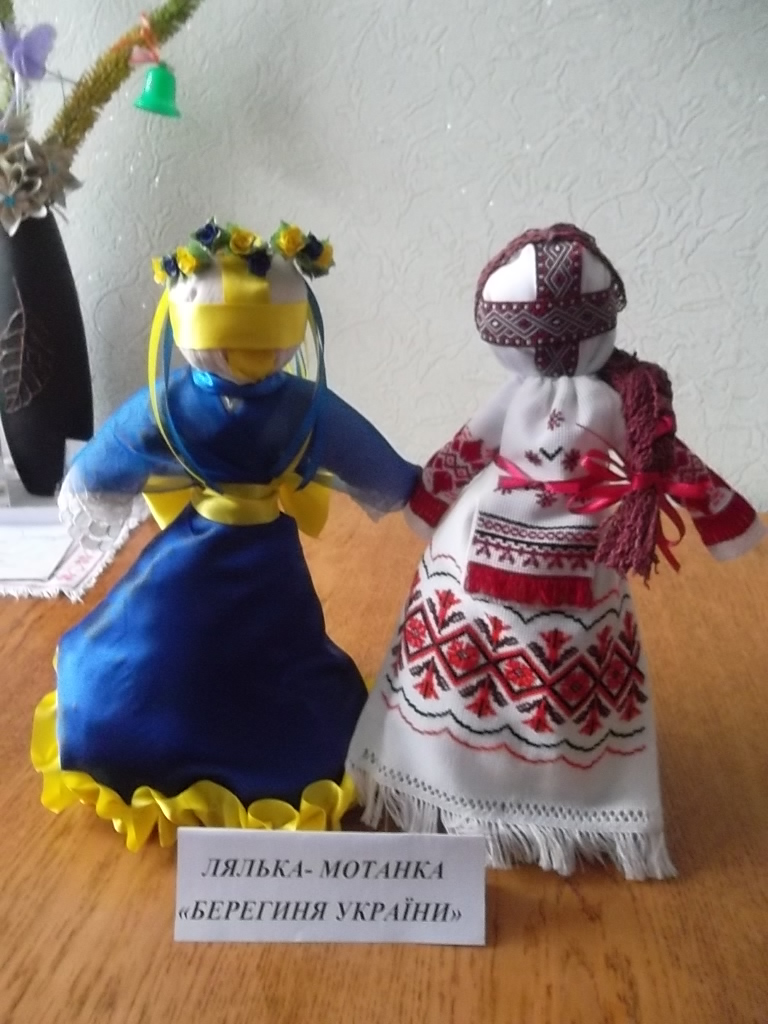 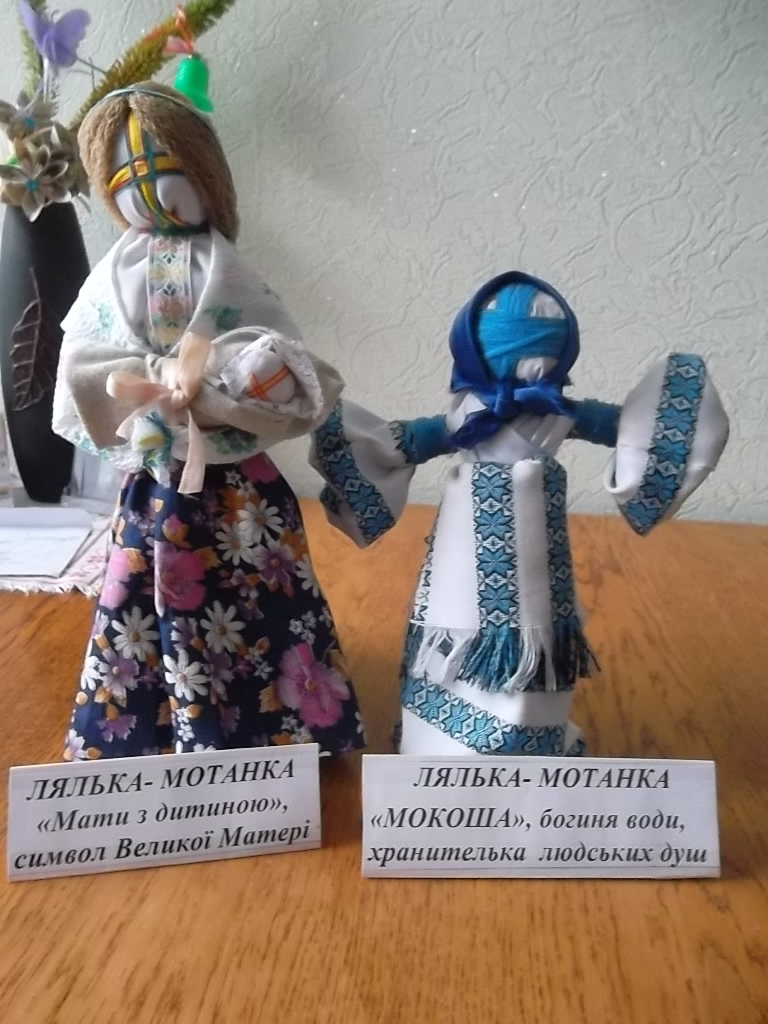 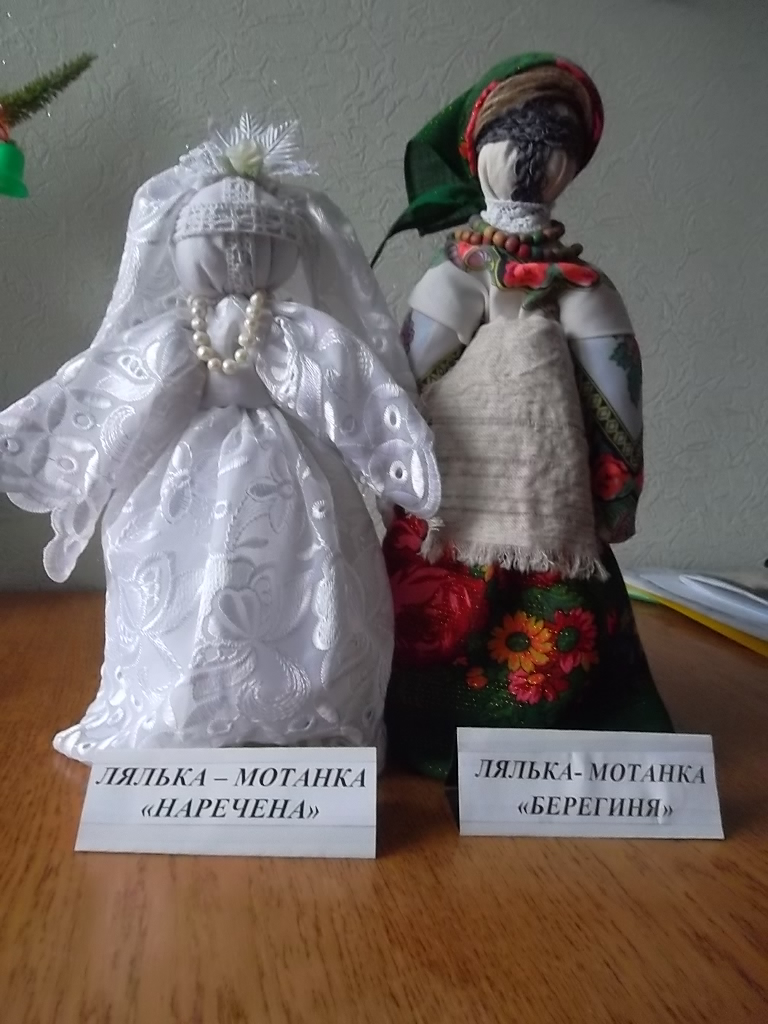 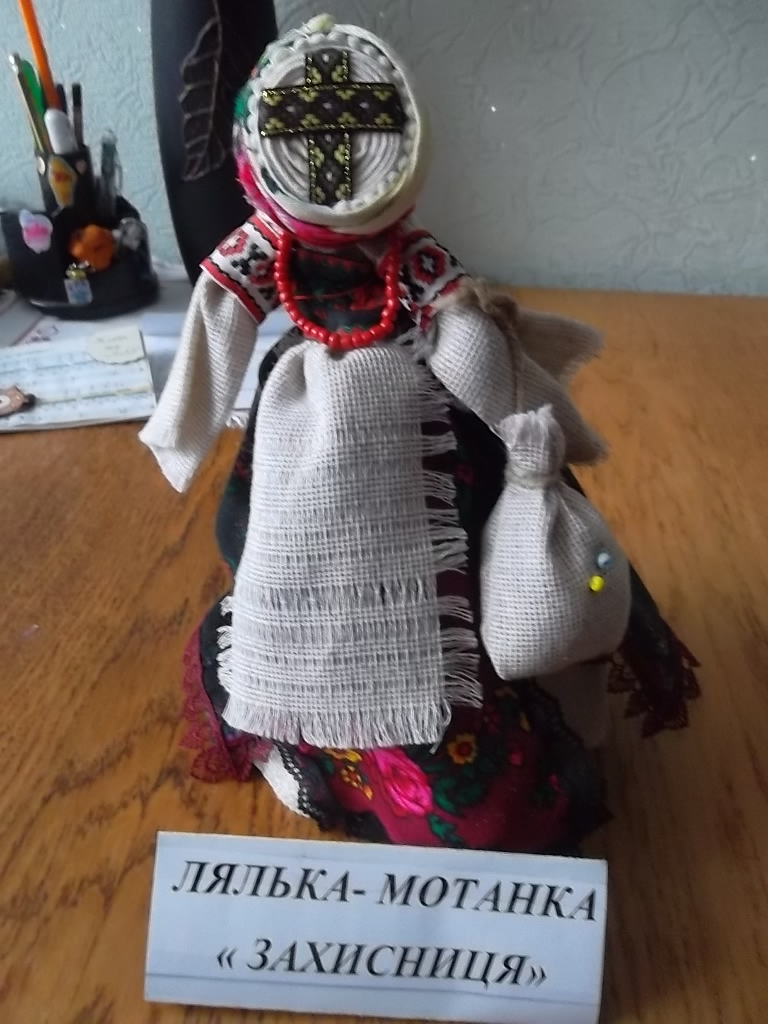 «Творча майстерня в дошкільному закладі»
Квілінг
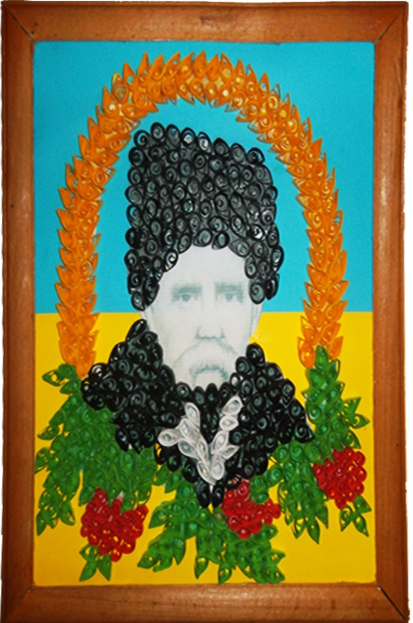 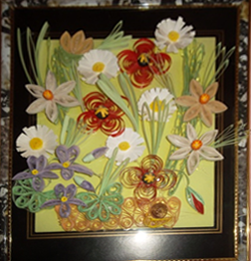 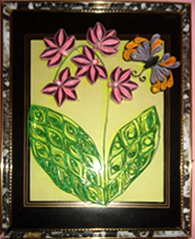 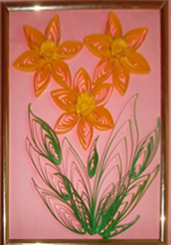 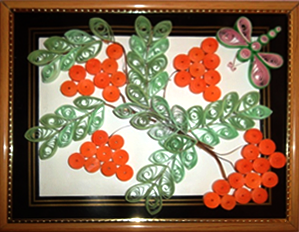 «Творча майстерня в дошкільному закладі»
Макраме
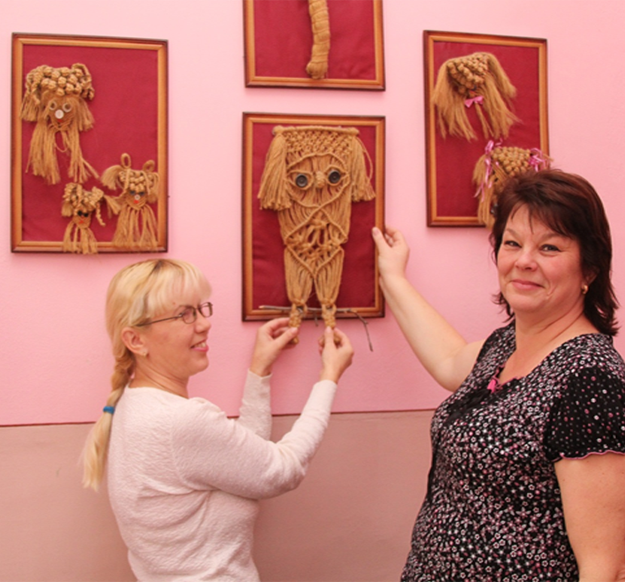 «Творча майстерня в дошкільному закладі»
Вишивка стрічками
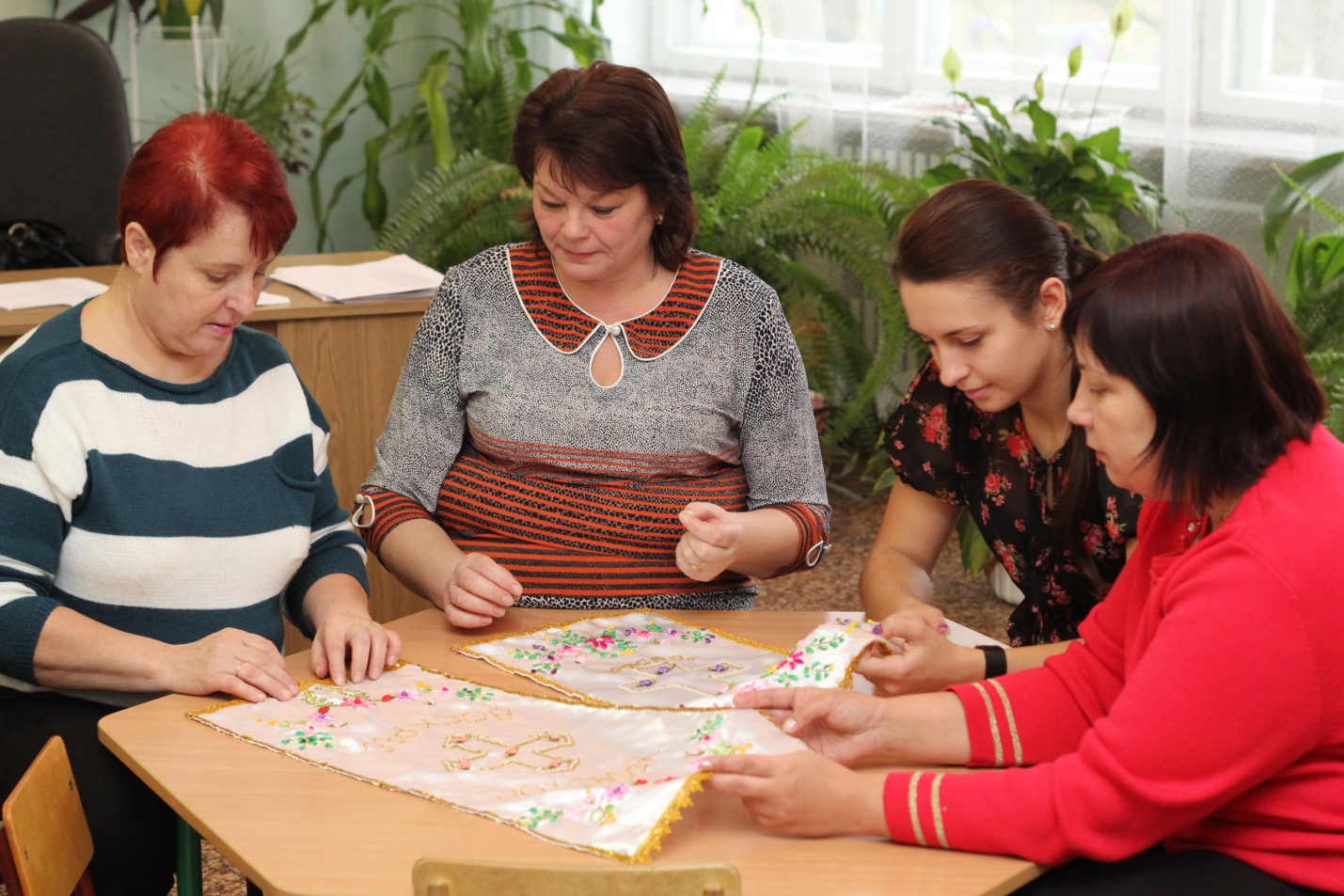 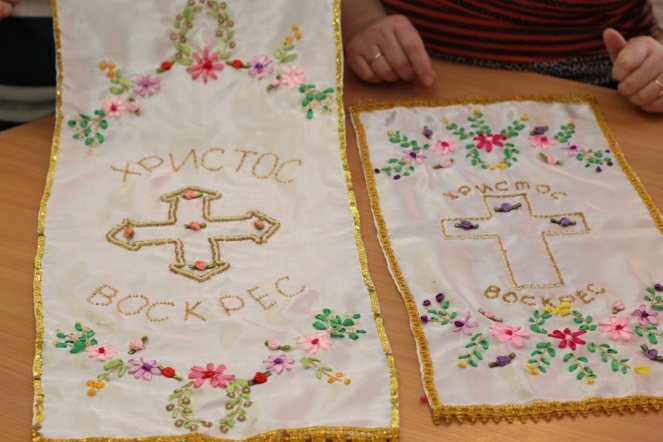 «Творча майстерня в дошкільному закладі»
Робота з дітьми
Обов’язковою частиною роботи педагога є його співпраця з дитиною на шляху розвитку її потенціалу та пізнання світу.
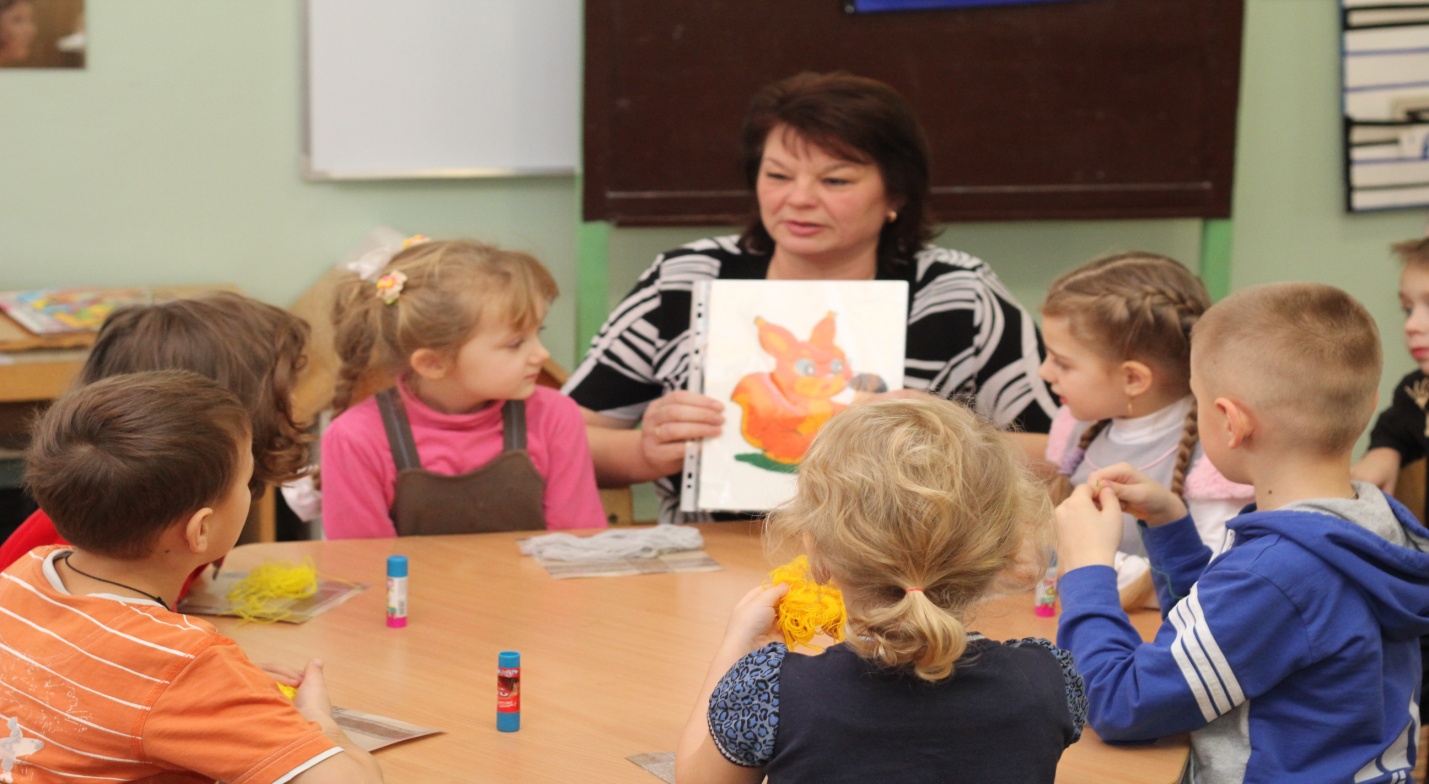 «Творча майстерня в дошкільному закладі»
Робота з дітьми
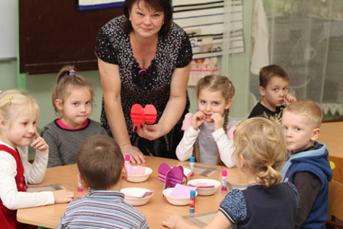 Розвивальні можливості об’ємних виробів з паперу, ниткографіїї, флористики та орігамі є фундаментальні.
Це найдоступніші види мистецтв, з якими діти ознайомлюються в ранньому дитинстві.
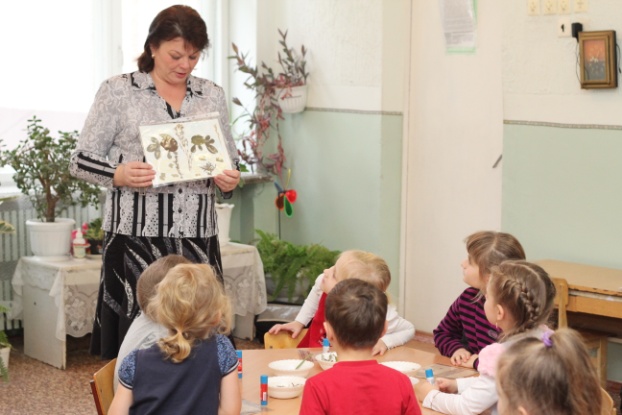 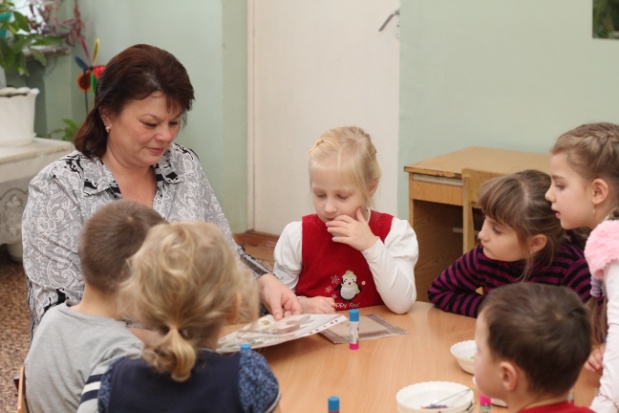 Розвивальні можливості з паперу, ниткографіїї, флористики та орігамі
«Творча майстерня в дошкільному закладі»
Робота з дітьми
Робота з дітьми
1.Індивідуальна робота
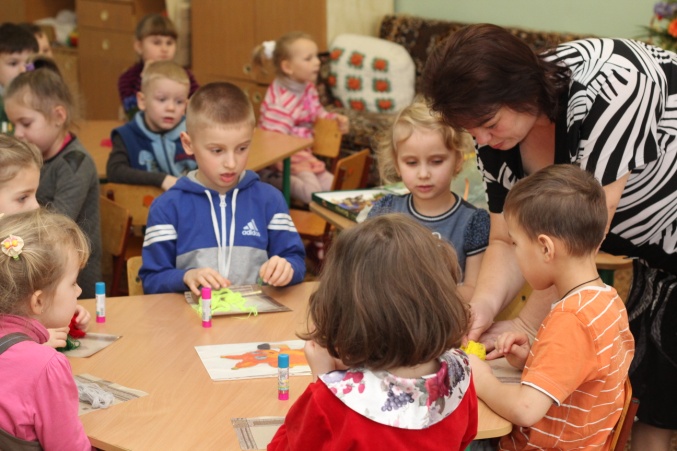 Робота з дітьми
2. Робота в підгрупах
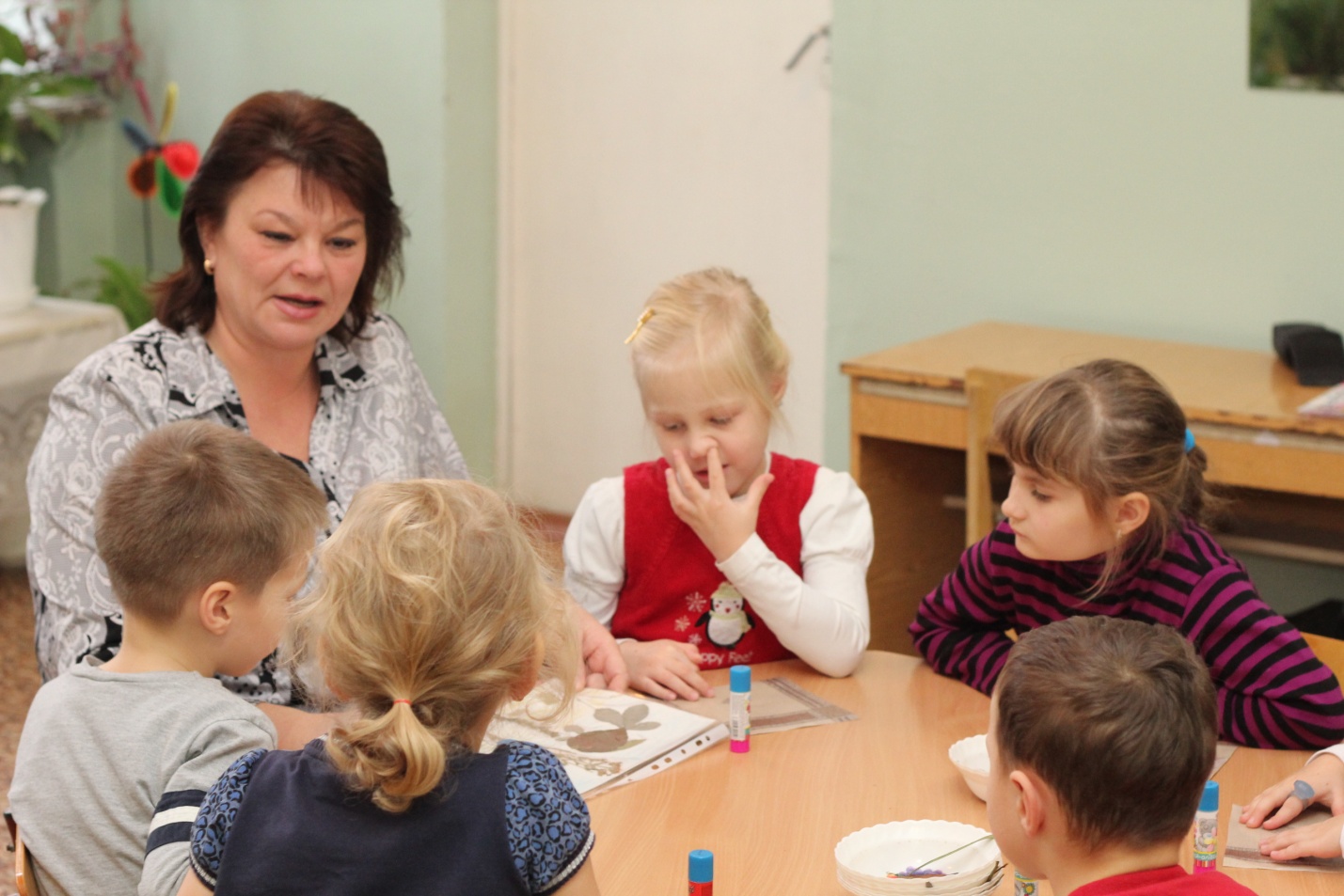 Робота з дітьми
3.Колективна робота
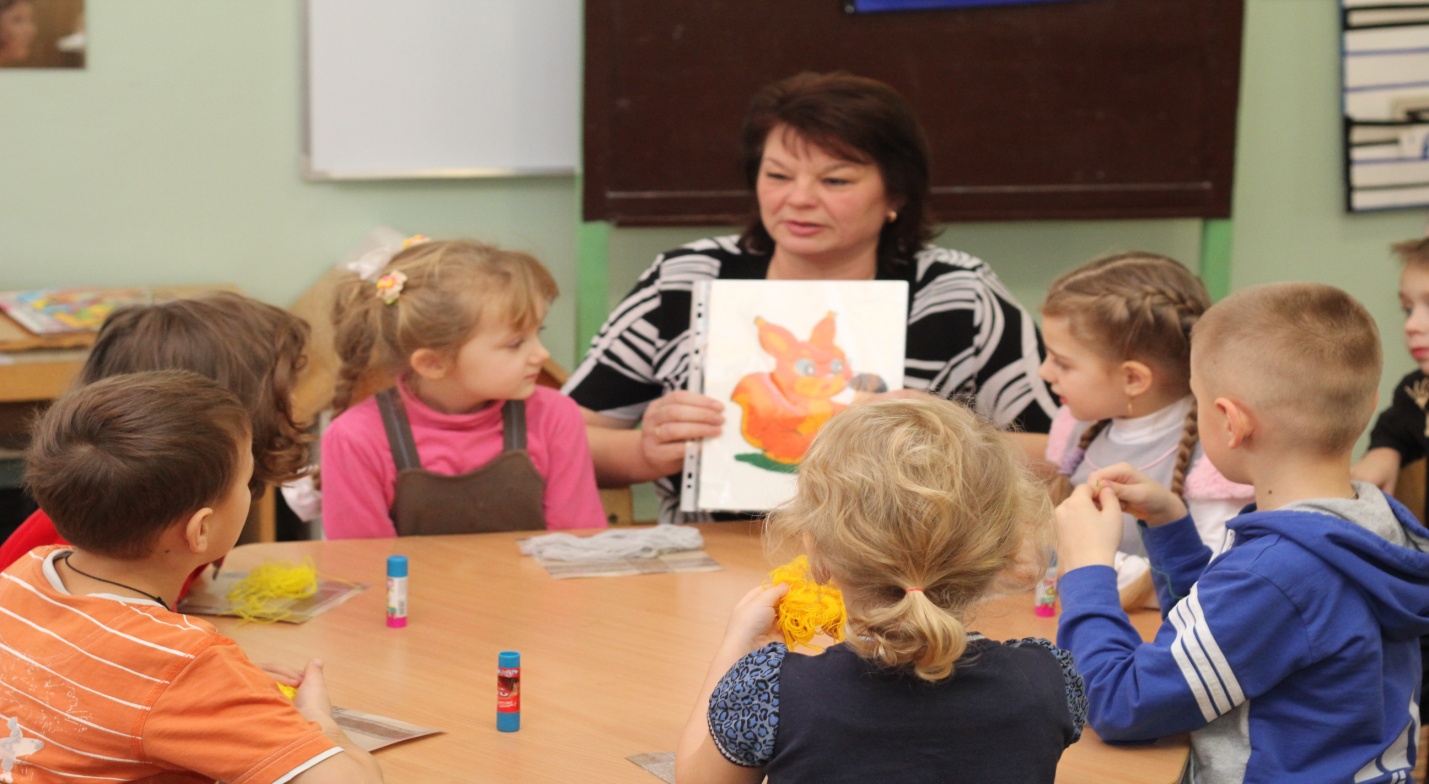 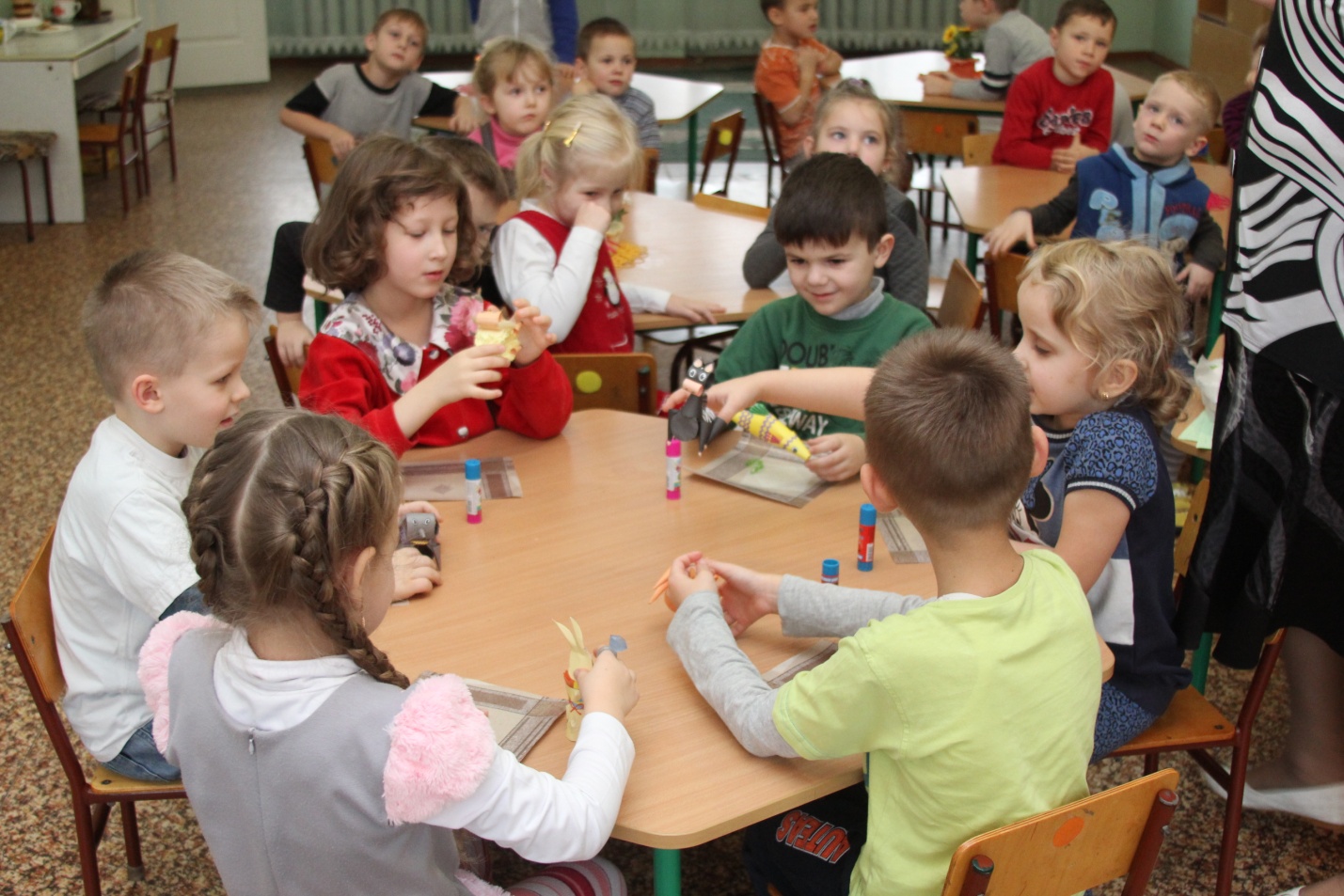 Робота з дітьми
Робота з дітьми
На заняттях:
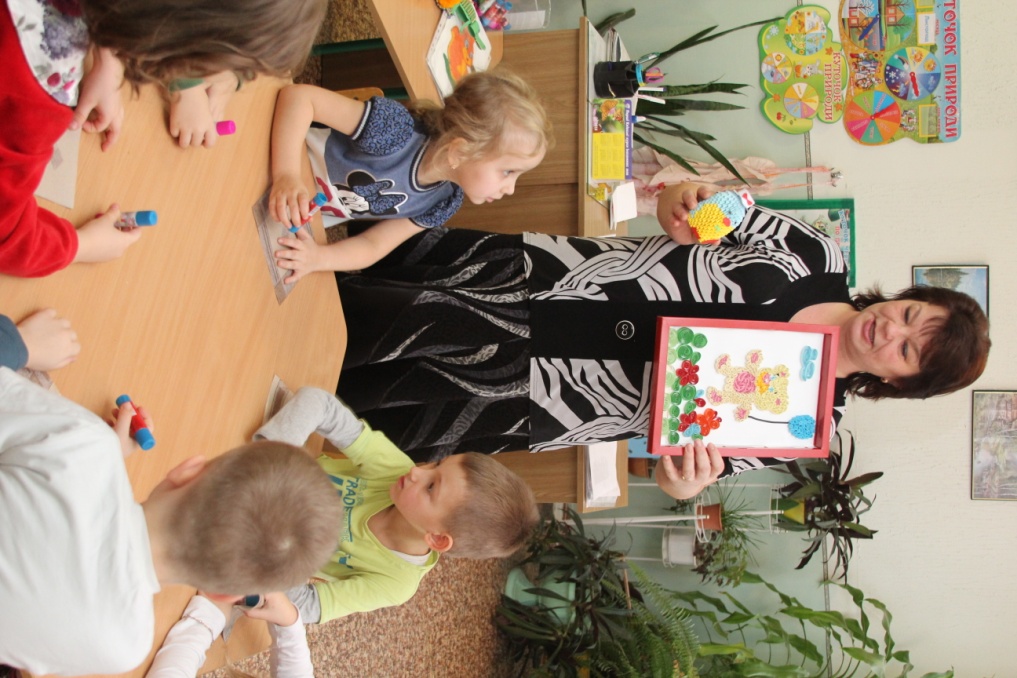 Робота з дітьми
На прогулянці:
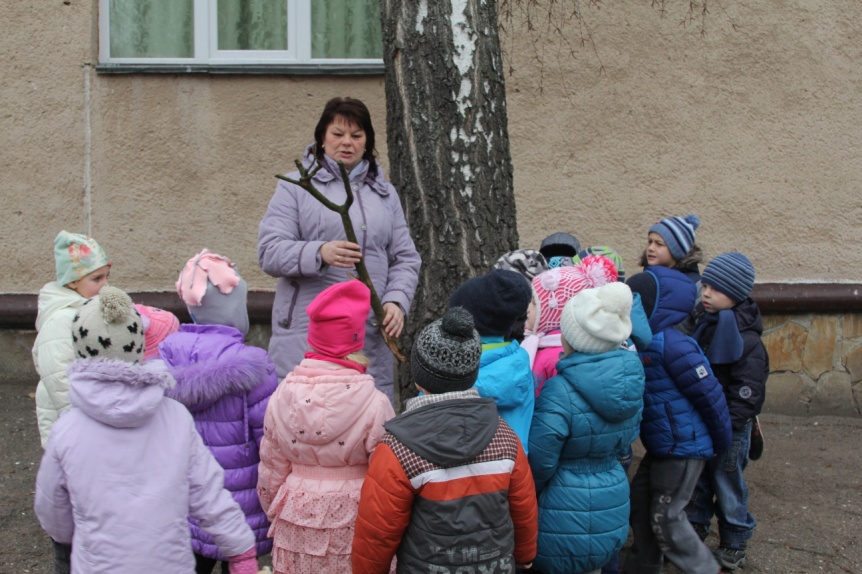 Робота з дітьми
Самостійна художня діяльність:
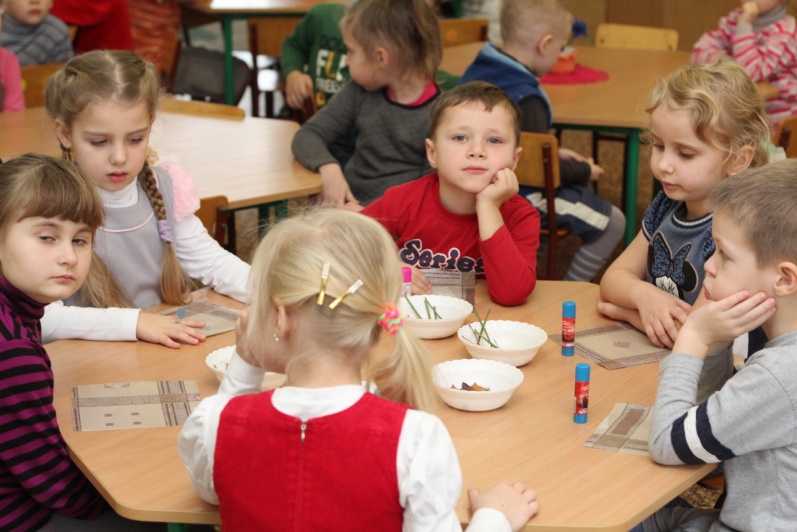 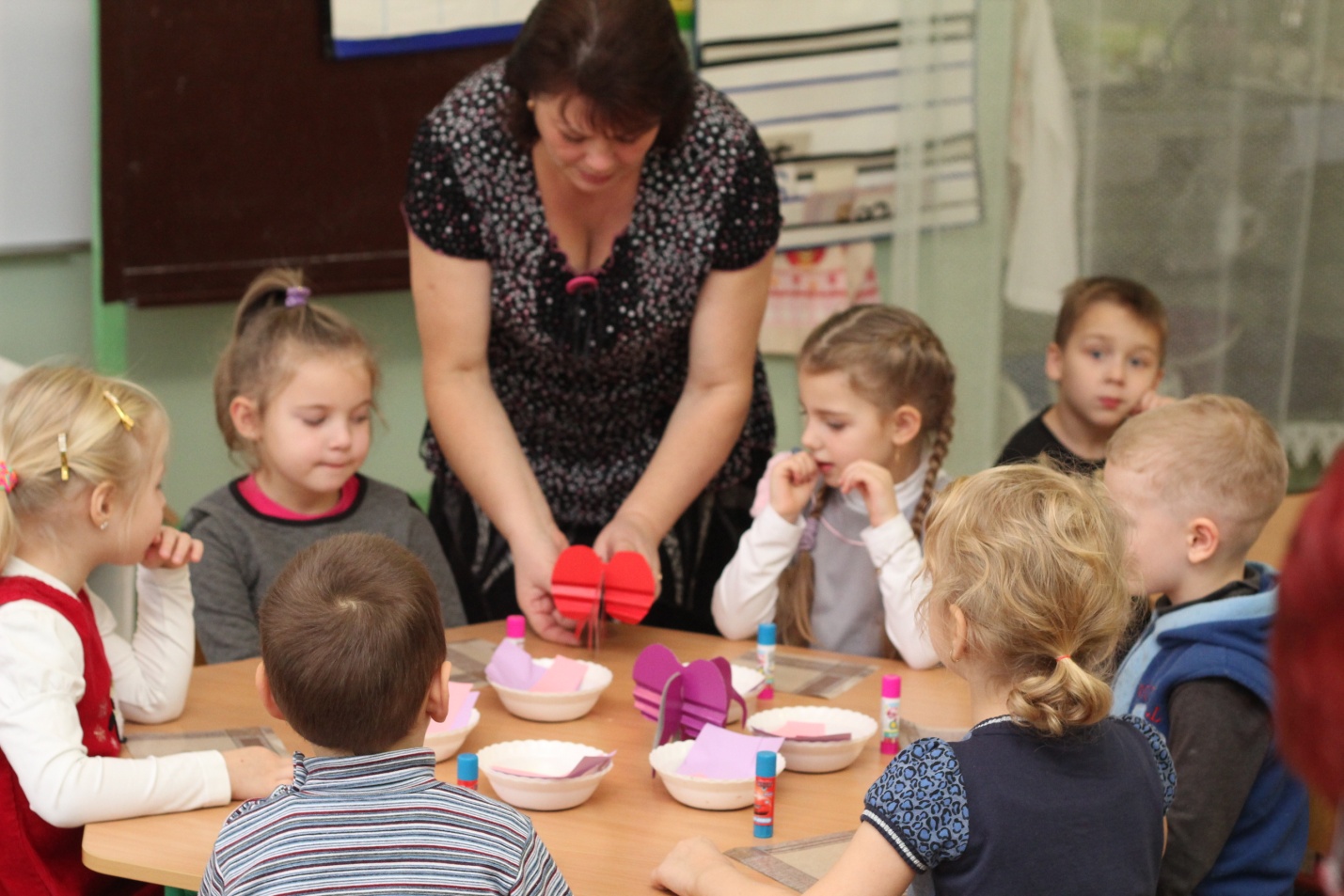 Робота з БАТЬКАМИ
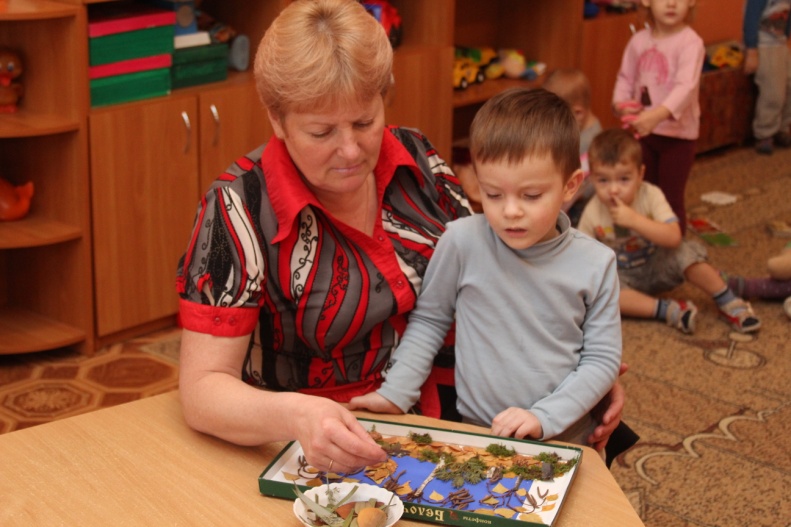 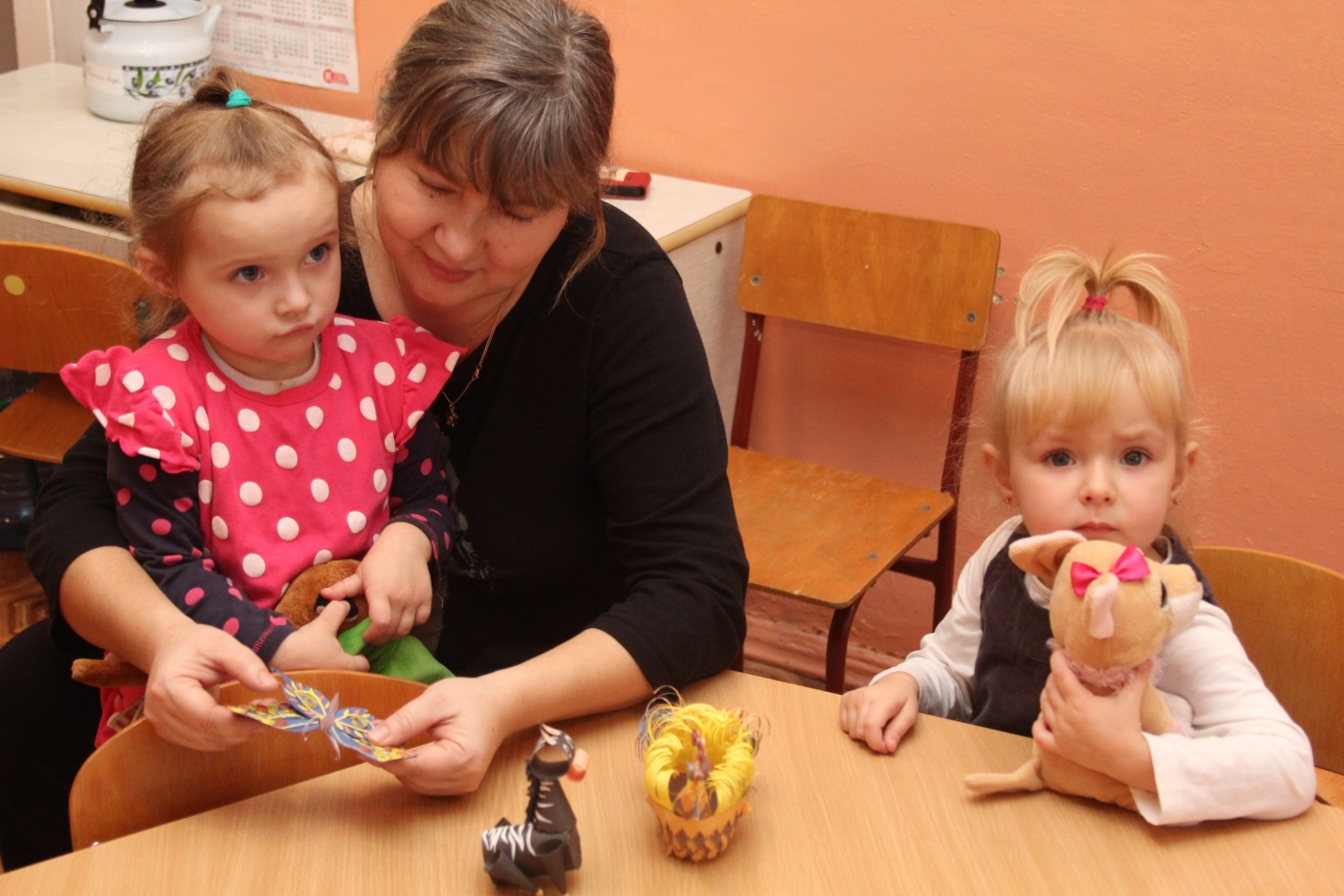 «Творча майстерня в дошкільному закладі»
Результати роботи з дітьми:
«Творча майстерня в дошкільному закладі»
Результати роботи з дітьми:
«Творча майстерня в дошкільному закладі»
Авторська творча майстерня
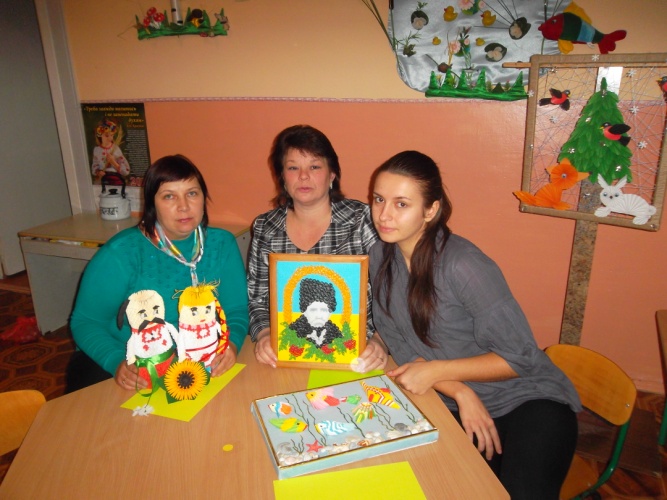 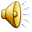 «Творча майстерня в дошкільному закладі»
Авторська творча майстерня
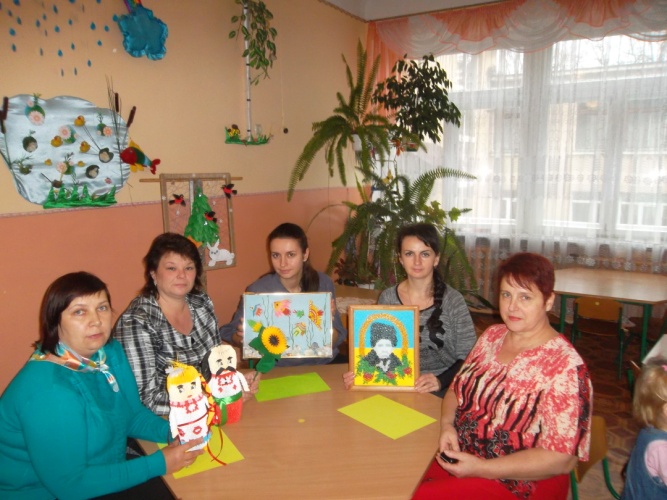 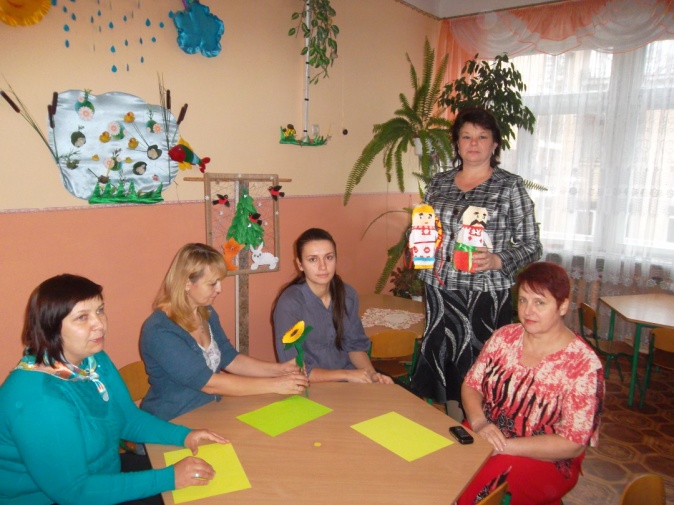 «Творча майстерня в дошкільному закладі»
Авторська творча майстерня
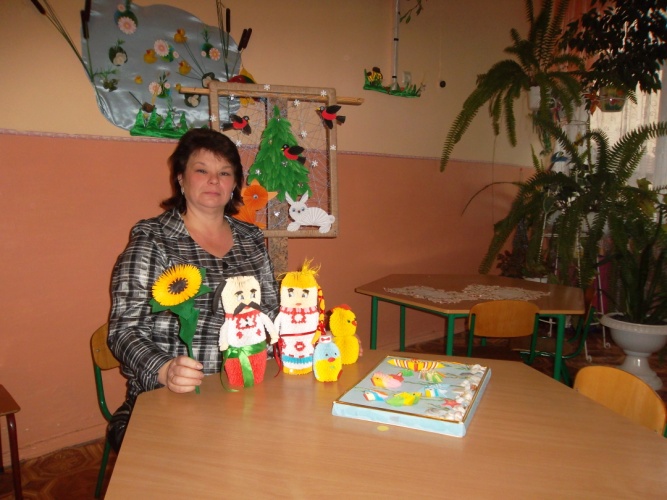 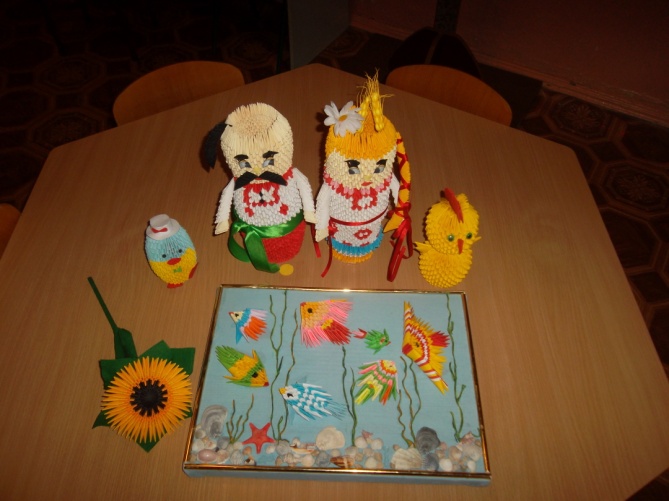 Дякую за увагу